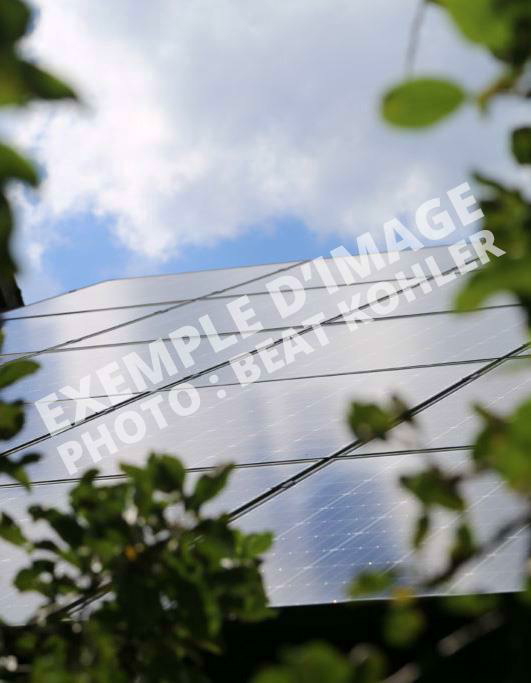 LOREM IPSUM DOLOR SIT
AMET, CONSETETUR SADI-
PSCING ELITR, SED DIAM NO-
NUMY EIR MOD TEMPOR INVI-
DUNT UT LABORE ET DOLO-
RE MAGNA ALIQUYAM ERAT,
SED DIAM VOLUPTUA. AT
VERO EOS ET ACCUSAM ET
JUSTODUO DOLORES ET EA
REBUM. STET CLITA KASD
GUBERGREN.
En quelques mots
Lorem	ipsum	dolor	sit	amet,
consetetur	sadipscingelitr,seddiam
nonumyeir-	modtemporinviduntut
laboreetdolo-	remagnaaliquyam
erat,seddiamvo-luptua.Atveroeos
etaccusametjustoduodoloresetea
rebum.Stetclitakasd	gubergren,no
seatakimatasanctusestLoremipsum
dolorsitamet.Loremip-sumdolorsit
amet,consetetursadip-scingelitr,sed
diamnonumyeirmodtemporinvidunt
utlaboreetdolorema.
Lieu :	Ville
Adresse :	Rue et numéro
Date :	22 maiau 2 juin2024
Heure :	10h
Organisateur :	nom du motif
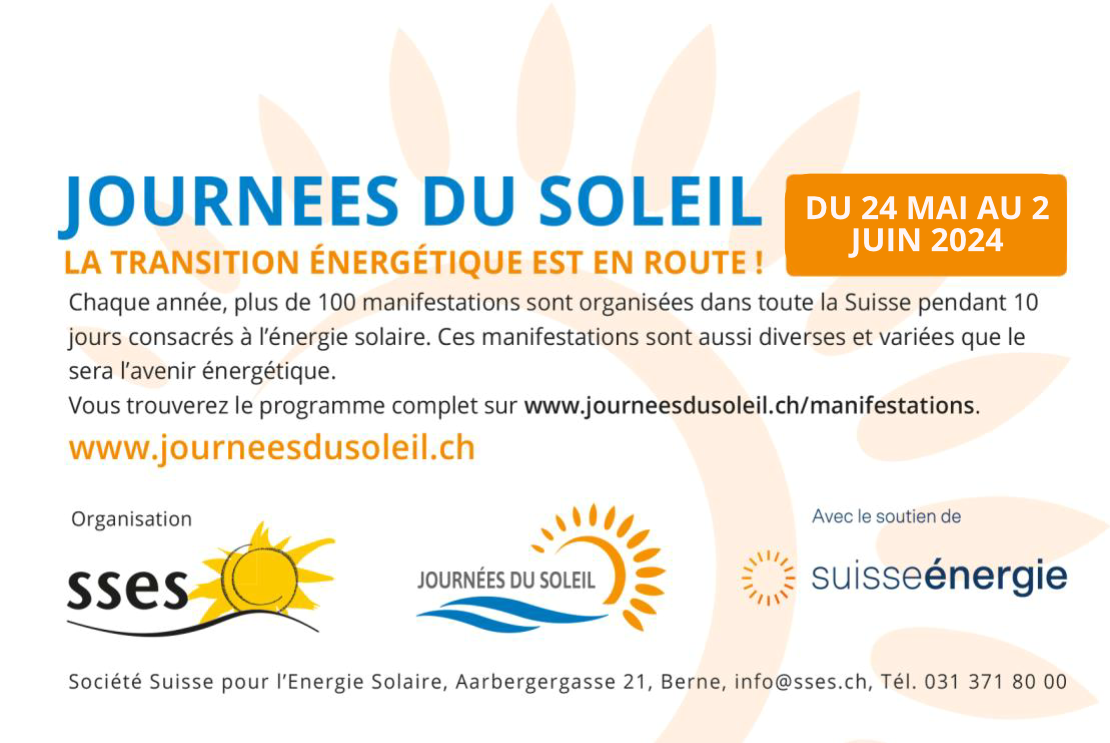 LOREMIPSUMDOLORSITAMET,CONSETETURSADIPSCINGELITR
SEDDIAMNONUMYEIRMODTEMPORINVIDUNTUTLABOREET
DOLOREMAGNAALIQUYAMERAT,SEDDIAMVOLUPTUA.ATVERO
EOSETACCUSAMETJUSTO
Lorem	ipsum	dolor	sit	amet,
consetetursadipscingelitr,seddiam
nonumyeirmodtemporinviduntut
laboreetdoloresmagnaaliquyam
erat,seddiamvoluptua.Atveroeos
etaccusametjustoduodoloreset
earebum.Stetclitakasdgubergren,
noseatakimatasanctusestLorem
ipsumipsumdolorsitamet.Lorem
ip-	sumdolorsitamet,consetetur
sadipscingelitr,seddiamnonumy
eirmodtemporinviduntutlaboreet
dolore	magnaaliquyamerat,sed
diam.	Lorem	ipsum	sedutur	ut
labore.
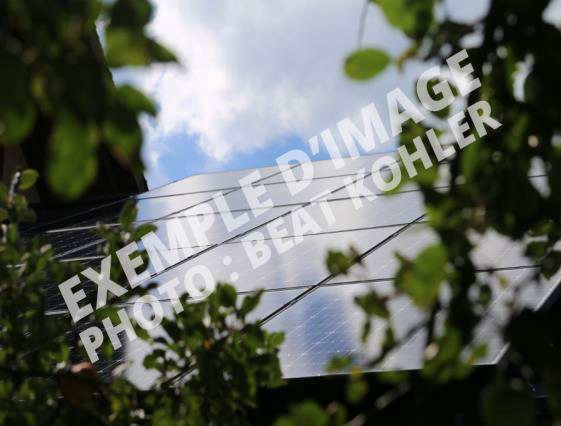 Lieu :	Ville
Adresse :	Rue et numéro
Date :	24 maiau 2 juin 2024
Heure :	10h
Prix :	20.00 Fr.
Inscription :	Lorem ipsum
Conditions :	Lorem ipsum Lorem ipsum
Site internet :	www.website.ch
Organisateur :	nom du motif
Informations générales
Loremipsumdolorsitamet
constursadipscing
Loremipsumdolorsitamet,consetetur
sadipscingelitr,seddiamnonumyeir-
modtemporinviduntutlaboreetdoloe
magnaaliquyamerat,seddiamvo-
luptua.Atveroeosetaccusametjusto
duodoloresetearebum.Stetclitakasd
gubergren,noseatakimatasanctusest
Loremipsumdolorsitamet.Loremip-
sumdolorsitamet,consetetursadip-
scingelitr,seddiamnonumyeirmod
temporinviduntutlaboreetdolore
magnaaliquyamerat,seddiam.
Loremipsumdolorsitamet,consete-
tursadipscingelitr,seddiamnonumy
eirmodtempor.Loremipsumdolorsit
ametconsetetur.
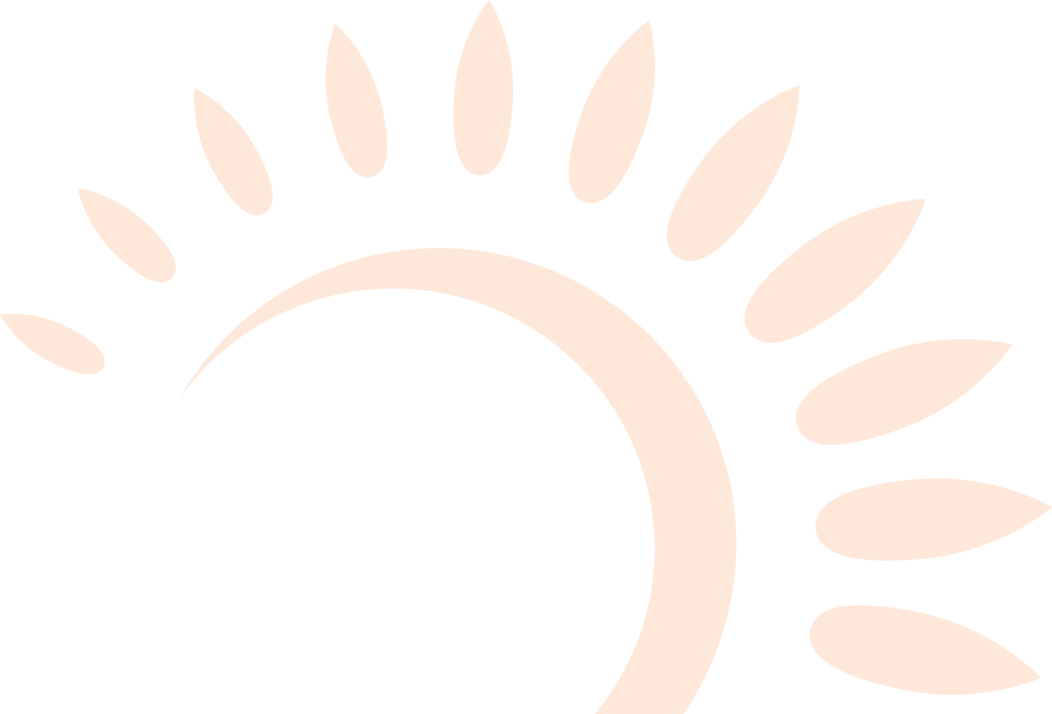 Loremipsumdolorsitametcons-
tur sadipscing
Lorem	ipsum	dolor	sit	amet,	consetetur
sadiptetclitakasdgubergren,noseatakimatasanctus
estLoremipsumdolorsitamet.Loremipsumdolorsit
amet,consetetursadipscingelitr,seddiamnonumy
eirmodtemporinviduntutlaboreetdolores	magna
aliquyamerat,seddiamvoluptua.Atveroeos	et
accusam.LoremIpsumdolorsitamet.Loremipsumm
consetursadipscingelitr,seddiamnonumyeirmod
temporinviduntutlaboreetdoloresmagnaeratsed
diamatvero.
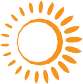 Responsableducontenu:M.Exemple, Rueetnuméro,
VilleCrédits photographiques:Loremipsum.
LOREMIPSUMDOLORSITAMET,CONSETETURSADIPSCINGELITR
SEDDIAMNONUMYEIRMODTEMPORINVIDUNTUTLABOREET
DOLOREMAGNAALIQUYAMERAT,SEDDIAMVOLUPTUA.ATVERO
EOSETACCUSAMETJUSTO
Loremipsumdolorsitamet
constursadipscing
Loremipsumdolorsitamet,consetetur
sadipscingelitr,seddiamnonumyeirmodtempor
inviduntutlaboreetdoloremagnaaliquyamerat,
seddiamvoluptua.Atveroeosetaccusametjusto
duodoloresetearebum.Stetclitakasdgubergren,
noseatakimatasanctusestLoremipsumdolorsit
amet.Loremipsumdolorsitamet,consetetur
sadipscingelitr,seddiamnonumyeirmodtempor
inviduntutlaboreetdoloremagnaaliquyamerat,
seddiamvoluptua.Atveroeosetaccusam.
Loremipsumdolorsitamet,consetetursadipscing
elitr,seddiamnonumyeirmodtemporinviduntut
laboreetdoloremagnaaliquyamerat,seddiam
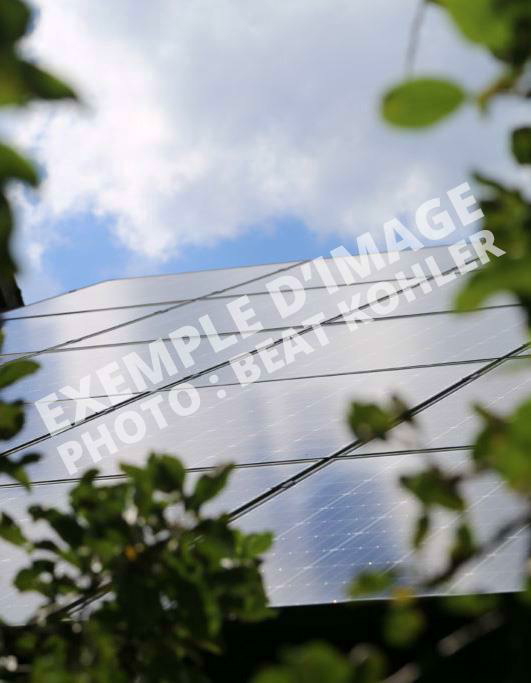 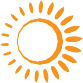 Lieu :	Ville
Adresse :	Rue et numéro
Date :	22 maiau2 juin
Heure :	10h
Prix :	20.00 Fr.
Inscription :Lorem ipsum
Conditions :Lorem ipsum
Lorem ipsum
Site internet :	www.website.ch
Organisateur :nom du motif
Informations générales
Loremipsumdolorsitamet,consetetursadip-
scingelitr,seddiamnonumyeirmodtempor
inviduntutlaboreetdoloremagnaaliquyam
erat,seddiamvoluptua.Atveroeosetaccu-
sametjustoduodoloresetearebum.Stetclita
kasdgubergren,noseatakimatasanctus	est
Loremipsumdolorsitamet.Loremipsumdolor
sitamet,consetetursadipscingelitr,seddiam
nonumyeirmodtemporinviduntutla-boreet
doloremagnaaliquy.
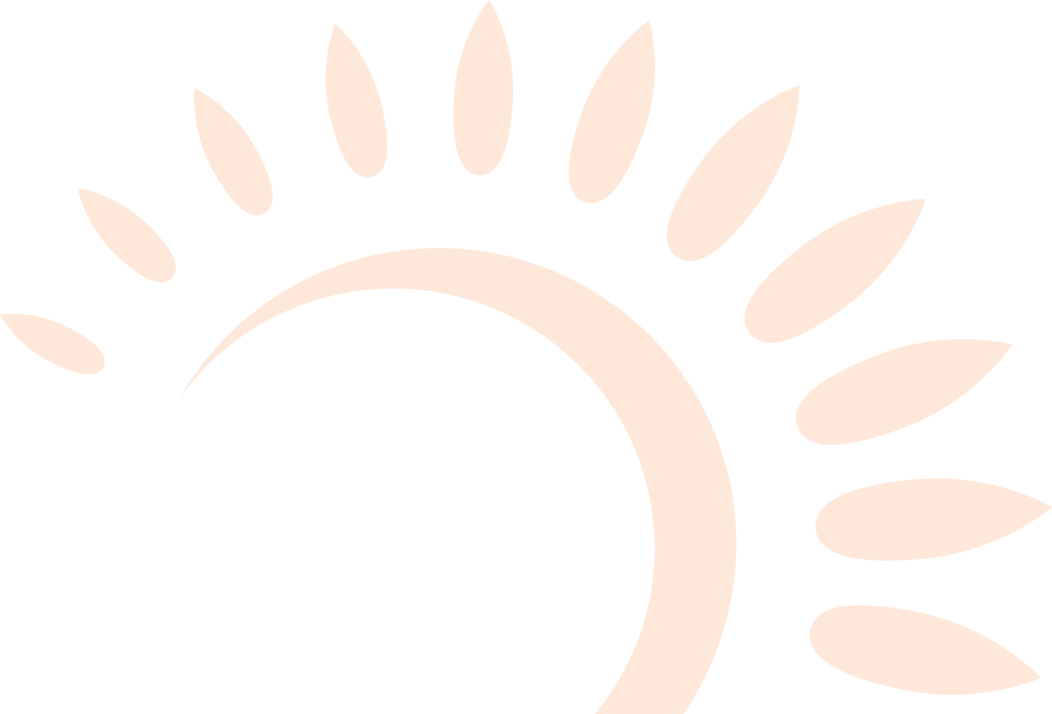 Loremipsumdolorsitametconstur
sadipscing
Loremipsumdolorsitamet,consetetursadipscing
elitr,seddiamnonumyeirmodtemporinviduntut
laboreetdoloremagnaaliquyamerat,seddiamvo-
luptua.Atveroeosetaccusametjustoduodolores
etearebum.Stetclitakasdgubergren,noseataki-
matasanctusestLoremipsumdo
Loremipsumdolorsitamet,consetetur
sadipscingelitr,seddiamnonumyeirmod
temporinviduntutlaboreetdoloremagna
aliquyamerat,seddiamvoluptua.Atvero
eosetaccusametjustoduodoloresetea
rebum.Stetclitakasdgubergren,nosea
takimatasanctusestLoremipsumdolorsit
amet.Loremipsumdolorsit.
Responsableducontenu:M.Exemple, Rueetnuméro,
VilleCrédits photographiques:Loremipsum.
LOREMIPSUMDOLORSITAMET,CONSETETURSADIPSCINGELITR
SEDDIAMNONUMYEIRMODTEMPORINVIDUNTUTLABOREET
DOLOREMAGNAALIQUYAMERAT,SEDDIAMVOLUPTUA.ATVERO
EOSETACCUSAMETJUSTO
Loremipsumdolorsitamet
constursadipscing
Loremipsumdolor	sitamet,consetetur
sadipscingelitr,seddiamnonumyeirmodtempor
inviduntutlaboreetdoloremagnaaliquyamerat,sed
diamvoluptua.Atveroeosetaccusametjustoduo
doloresetearebum.Stetclitakasdgubergren,nosea
takimatasanctusestLoremipsumdolorsitamet.
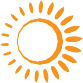 Loremipsumdolorsitamet,consete
tursadipscingelitr,seddiamnonumy
eirmodtemporinviduntutlaboreet
doloremagnaaliquyamerat,seddiam
voluptua.Atveroeosetaccusametjus-
toduodoloresetearebum.
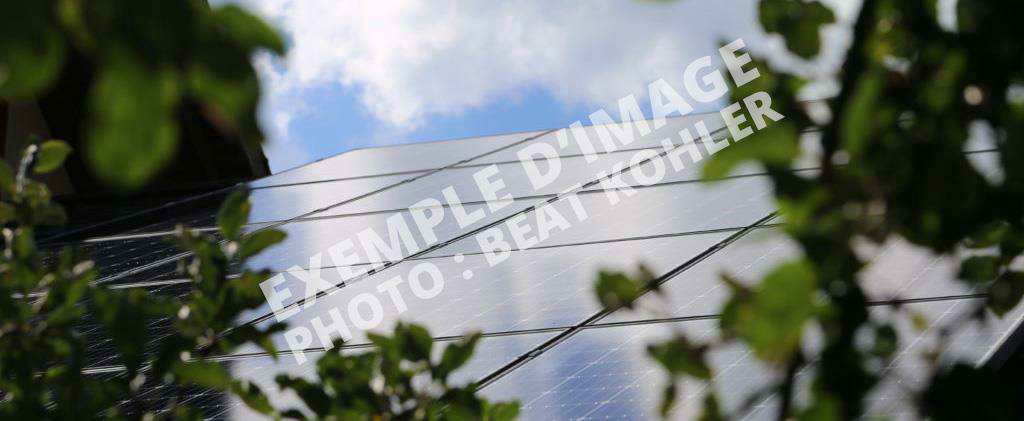 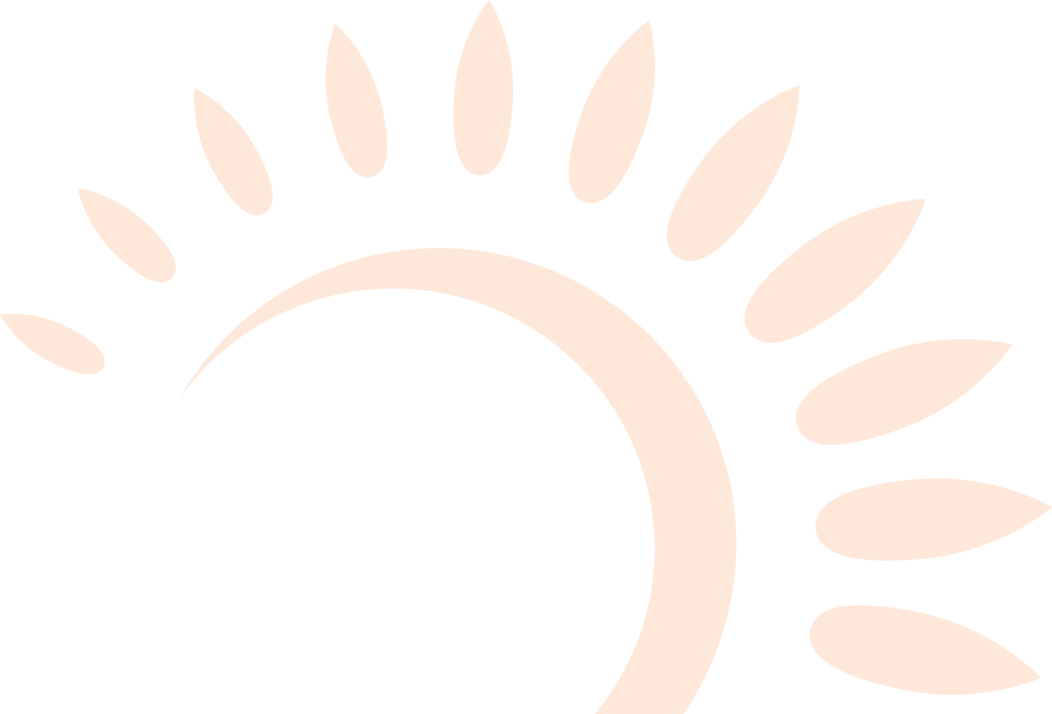 Lieu :	Ville
Adresse :	Rue et numéro
Date :	24 mai au 2 juin
Heure :10h
Prix :	20.00 Fr.
Inscription:Lorem ipsum
Conditions:Lorem ipsum Lorem ipsum
Site internet :	www.website.ch
Organisateur:nom du motif
Informations générales
Loremipsumdolorsitamet
constursadipscing
Loremipsumdolorsitamet,consetetur
sadipscingelitr,seddiamnonumyeir-
modtemporinviduntutlaboreetdolo-
remagnaaliquyamerat,seddiamvo-
luptua.Atveroeosetaccusametjusto
duodoloresetearebum.Stetclitakasd
gubergren,noseatakimatasanctusest
Loremipsumdolorsitamet,consetetursadipscing
elitr,seddiamnonumyeirmodtemporinviduntut
laboreetdoloremagnaaliquyamerat,seddiam
voluptua.Atveroeosetaccusametjustoduo
doloresetearebum.Stetclitakasdgubergren,no
seatakimatasanctusestLoremipsumdolorsit
amet.Loremipsumdolorsitamet,consetetur
Responsableducontenu:M.Exemple, Rueetnuméro,
VilleCrédits photographiques:Loremipsum.